2019 UGA On-Farm Variety Evaluation Program
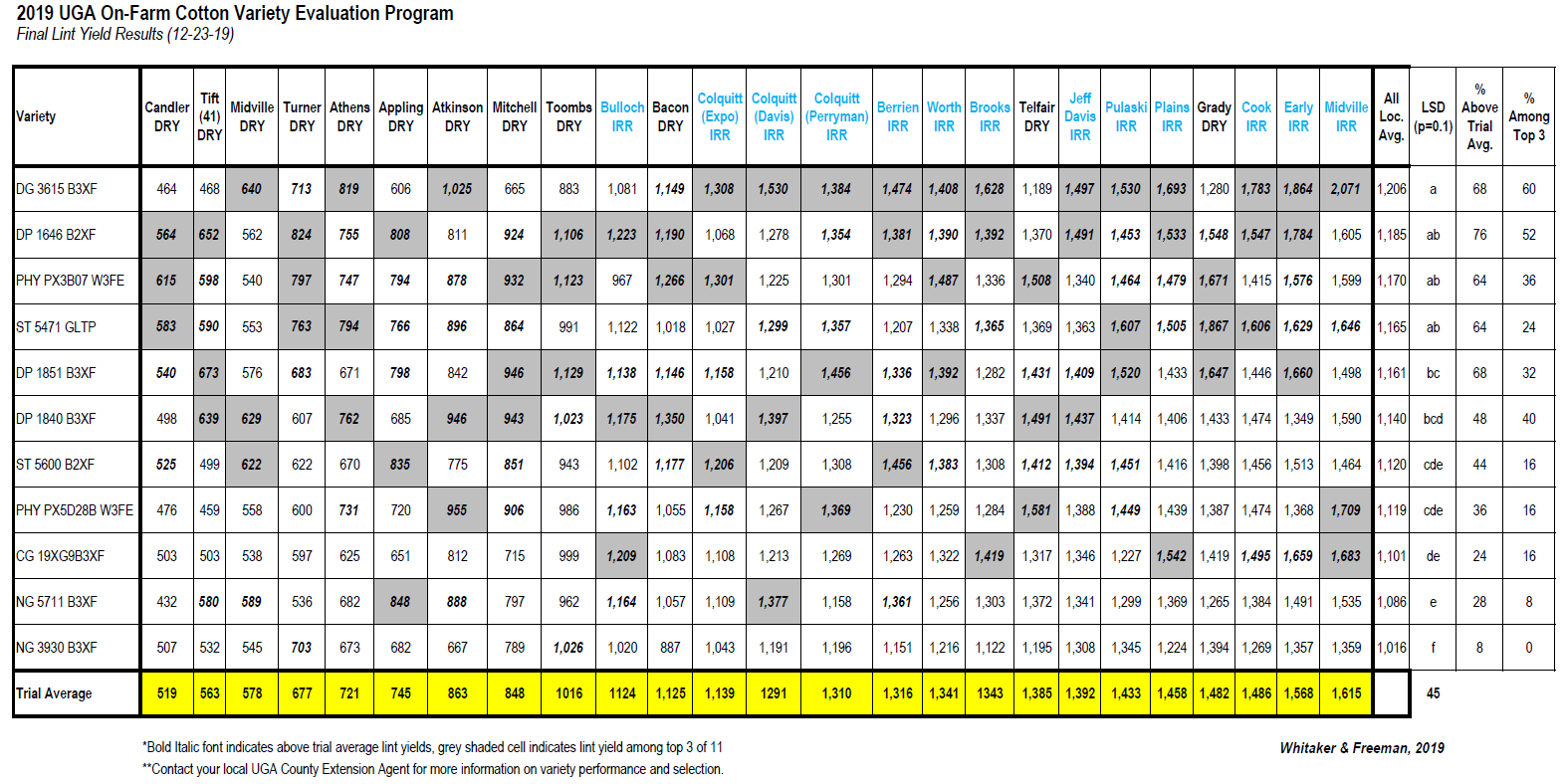 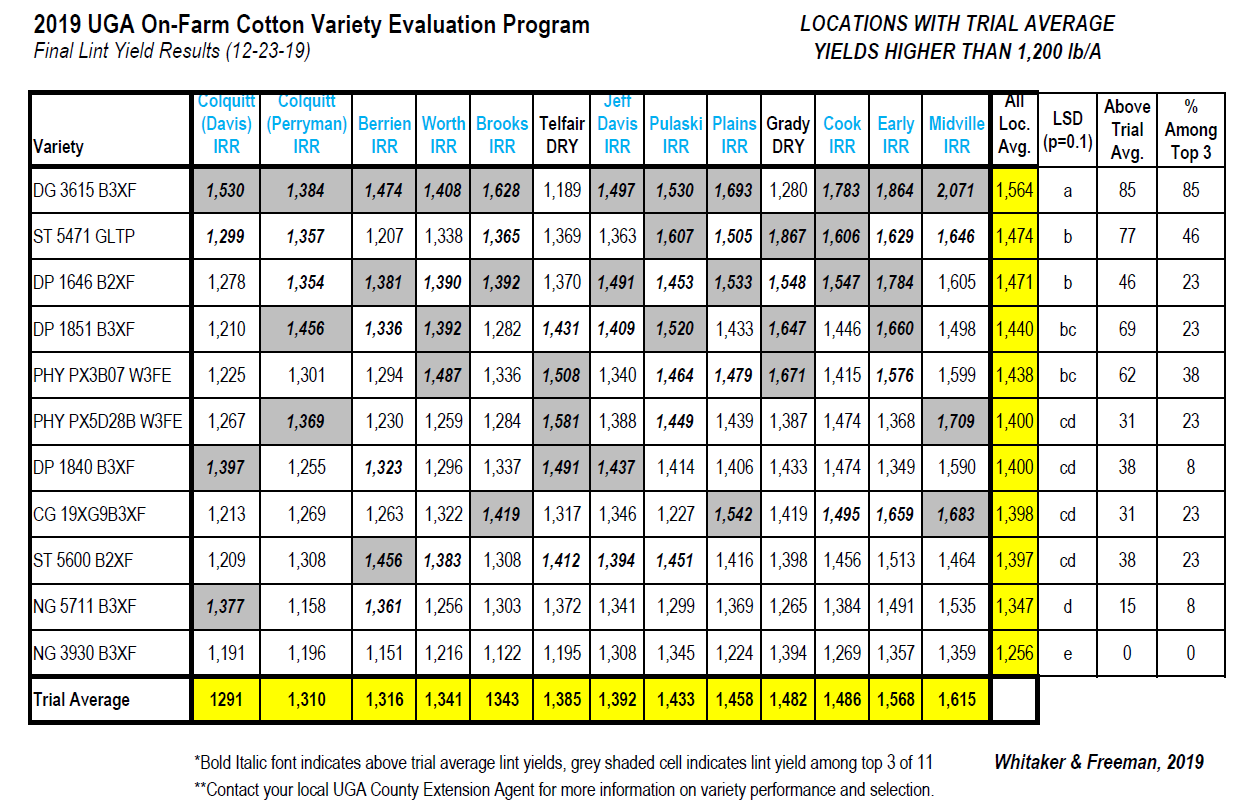 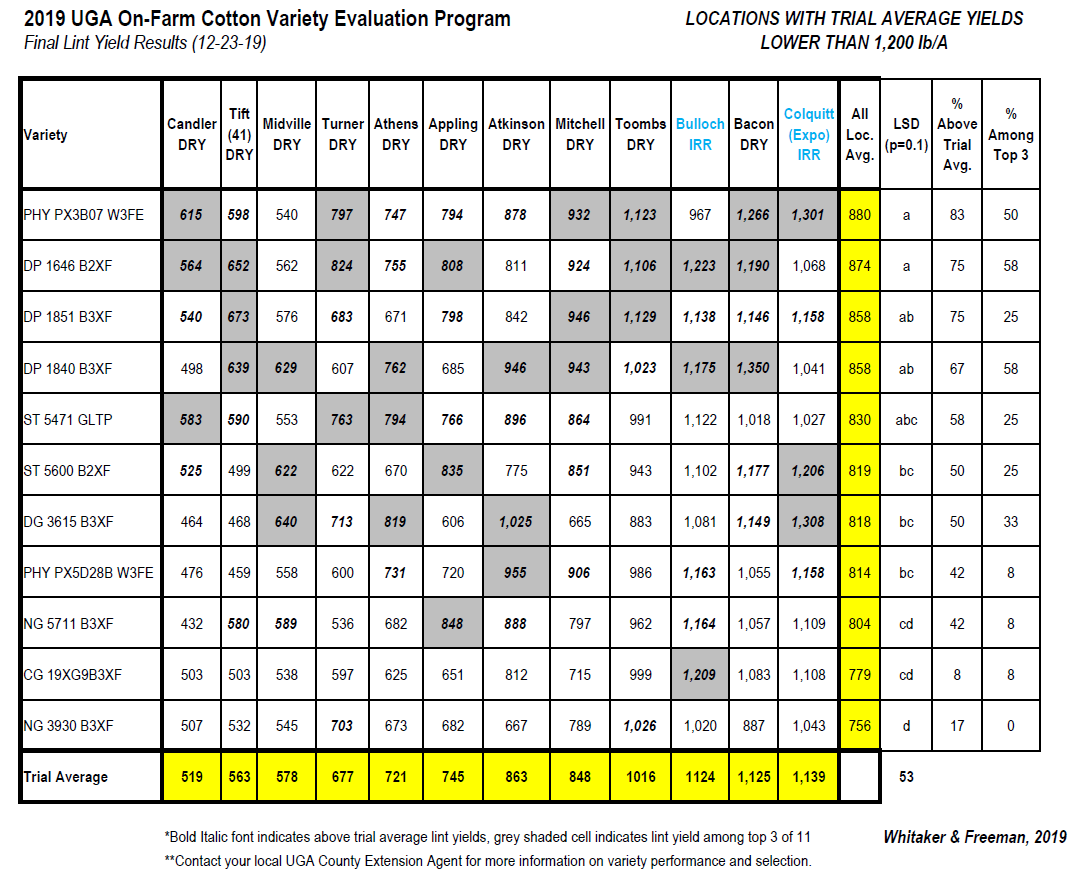 2020 On-Farm Variety Trials